UB LIS 571 SoergelLecture 8.2a  Index language functions
Dagobert Soergel
Department of Library and Information StudiesGraduate School of Education University at Buffalo
Includes audio.
1 Index language functions
Textbook Chapter 13, p. 225 – 249
First read the chapter, then
Listen to the audio while following in the textbook
Note: I switched the order, first covering Chapter 13, then Chapter 12
After this lecture post your thoughts on the discussion question from p. 313 (required):
How could request-oriented indexing be implemented in a reference tool addressed to a general audience, such as the Reader's Guide to Periodical Literature?
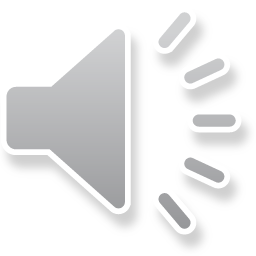 2
2 Document representation
Lecture Notes, p. 354 – 355
P. 354 has the text and p. 355 sample abstracts to read.
First read the lecture notes, especially p. 354, then
Listen to the audio while following in the lecture notes starting on p. 354.
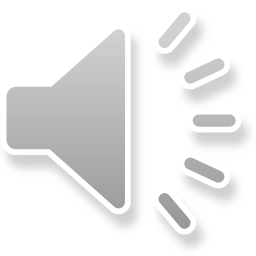 3